Narzędzia monterskie
Prezentacja wybranych narzędzi i zasad BHP
Klucz płasko-oczkowy to ręczne narzędzie do dokręcania i odkręcania nakrętek oraz śrub. Posiada dwie końcówki: płaską i oczkową.
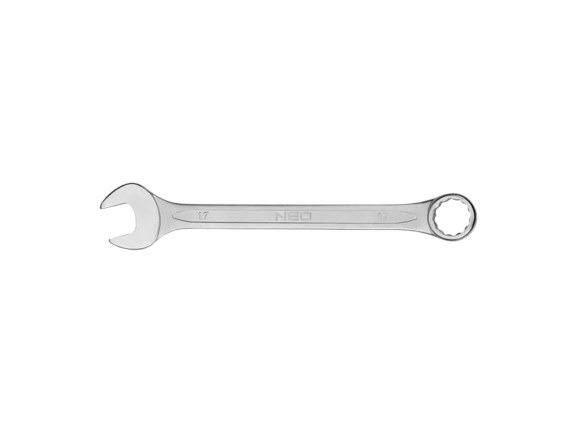 Klucz płasko-oczkowy
Dokręcanie i odkręcanie śrub i nakrętek.
Zastosowanie w mechanice samochodowej i instalacjach.
Precyzyjna praca w trudno dostępnych miejscach.
Zastosowanie - Klucz płasko-oczkowy
Używaj narzędzi odpowiedniego rozmiaru.
Nie używaj klucza jako młotka lub dźwigni.
Przechowuj narzędzia w suchym miejscu.
Zasady BHP - Klucz płasko-oczkowy
Śrubokręt krzyżakowy służy do wkręcania i wykręcania śrub z nacięciem krzyżakowym. Posiada ergonomiczną rączkę i stalowy grot.
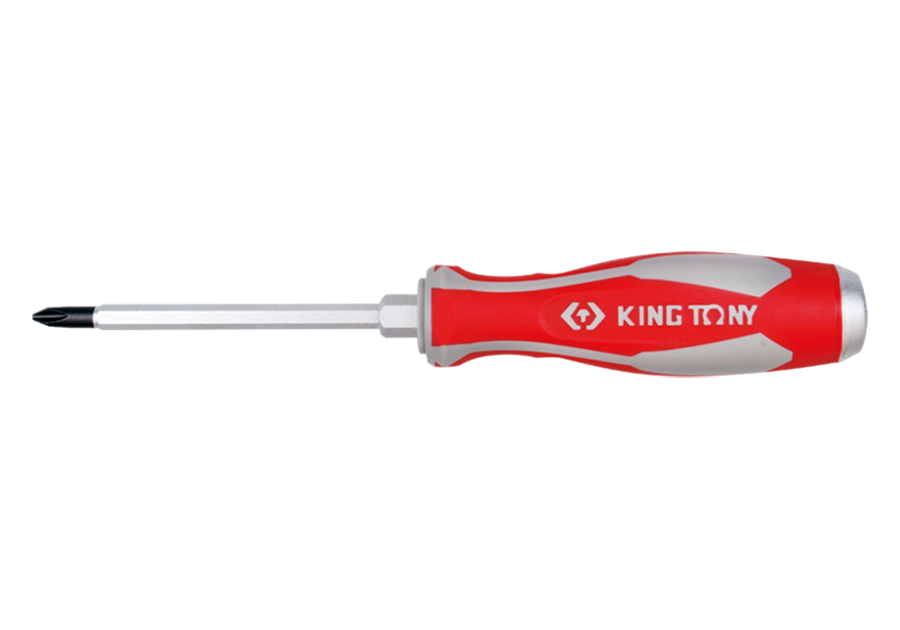 Śrubokręt krzyżakowy
Montaż elementów z użyciem śrub krzyżakowych.
Prace w elektronice, meblarstwie i budownictwie.
Precyzyjne operowanie przy małych elementach.
Zastosowanie - Śrubokręt krzyżakowy
Używaj odpowiedniego rozmiaru śrubokręta.
Unikaj używania jako dłuta.
Przechowuj narzędzia w suchym miejscu.
Zasady BHP - Śrubokręt krzyżakowy
Młotek ślusarski to narzędzie z głowicą stalową i trzonkiem, stosowane do prac montażowych i kucia.
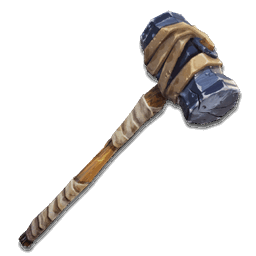 Młotek ślusarski
Wbijanie gwoździ i kształtowanie metali.
Pomocnicze prace budowlane i ślusarskie.
Prace wymagające uderzeń o umiarkowanej sile.
Zastosowanie - Młotek ślusarski
Sprawdź stan trzonka i głowicy przed użyciem.
Używaj młotka zgodnie z przeznaczeniem.
Noś rękawice ochronne, aby zabezpieczyć dłonie.
Zasady BHP - Młotek ślusarski
Piła ręczna to narzędzie tnące przeznaczone do przecinania drewna. Posiada ząbkowane ostrze i ergonomiczną rękojeść.
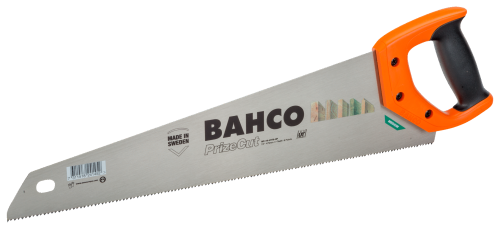 Piła ręczna do drewna
Cięcie desek i elementów drewnianych.
Prace stolarskie i budowlane.
Dopasowywanie elementów drewnianych.
Zastosowanie - Piła ręczna do drewna
Używaj piły o odpowiedniej ostrości.
Unikaj kontaktu ostrza z rękami.
Utrzymuj stabilną pozycję podczas cięcia.
Zasady BHP - Piła ręczna do drewna
Szczypce uniwersalne służą do chwytania, zginania oraz przecinania drutu i innych materiałów.
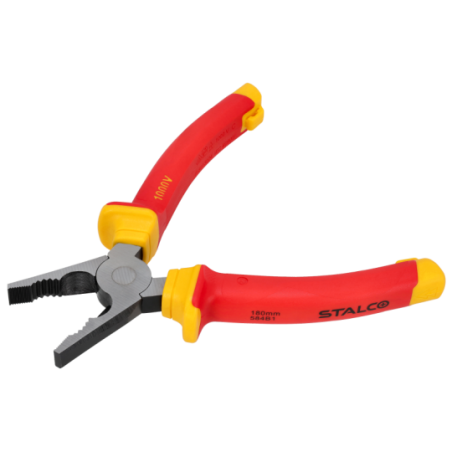 Szczypce uniwersalne
Prace montażowe związane z chwytaniem i cięciem.
Pomoc przy zginaniu drutów i przewodów.
Prace elektryczne i mechaniczne.
Zastosowanie - Szczypce uniwersalne
Używaj szczypiec w dobrym stanie technicznym.
Nie używaj ich jako młotka.
Noś rękawice ochronne podczas pracy.
Zasady BHP - Szczypce uniwersalne
Tester kabli to urządzenie służące do diagnozowania stanu kabli elektrycznych i sieciowych. Pozwala na sprawdzenie ciągłości przewodów, poprawności połączeń oraz wykrywanie zwarć.
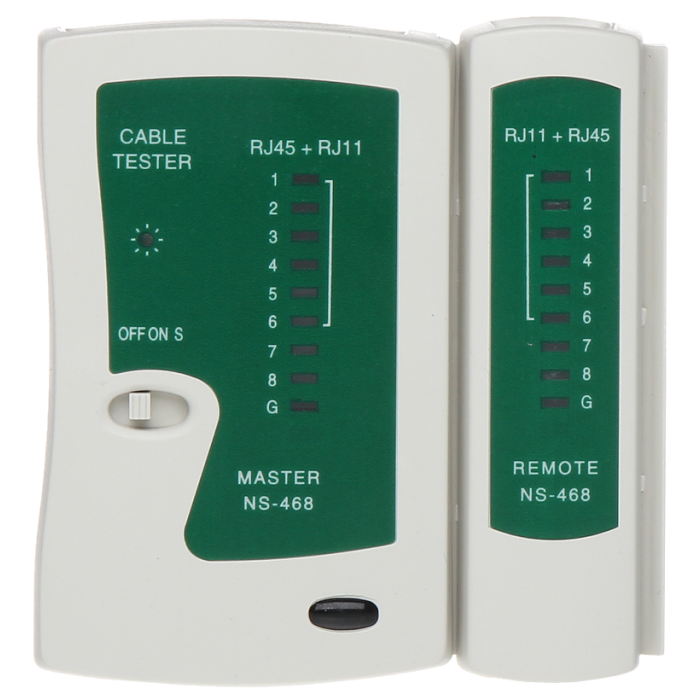 TESTER KABLI
Testowanie kabli sieciowych (np. RJ-45, RJ-11) pod kątem ciągłości i poprawności ułożenia żył. 
Diagnoza kabli elektrycznych i telekomunikacyjnych. 
Weryfikacja sprawności instalacji po zakończonym montażu.
Zastosowanie – TESTER KABLI
Pracuj z wyłączonym napięciem, aby uniknąć porażenia prądem.
Używaj testera zgodnie z instrukcją producenta. 
Przechowuj tester w miejscu suchym i bezpiecznym. 
Regularnie kontroluj stan baterii urządzenia oraz przewodów testujących.
Zasady BHP – TESTER KABLI
Spawarka do światłowodów urządzenie służące do łączenia włókien kabla światłowodowego poprzez zgrzanie specjalnie przygotowanych końcówek w łuku elektrycznym
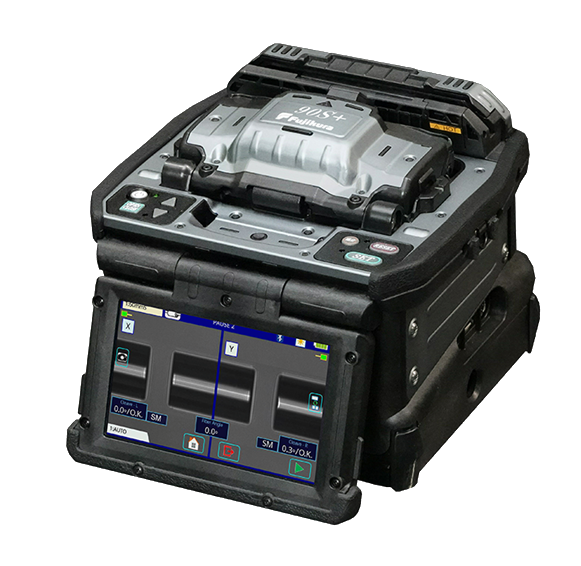 SPAWARKA DO ŚWIATŁOWODÓW
Łączenie światłowodów
Instalacje przemysłowe
Naparawa uszkodzonych kabli światłowodowych
Zastosowanie – SPAWARKADO ŚWIATŁOWODÓW
Ochrona wzroku (oczu)
Wykorzystywanie spawarki w odpowiednich warunkach
Sprawdzenie spawarki przed jej użyciem
Zasady BHP – SPAWARKA DO ŚWIATŁOWODÓW
Zarabiarka to narzędzie ręczne przeznaczone do obróbki końcówek przewodów oraz kabli sieciowych. Umożliwia precyzyjne cięcie, ściąganie izolacji oraz zarabianie końcówek kabli.
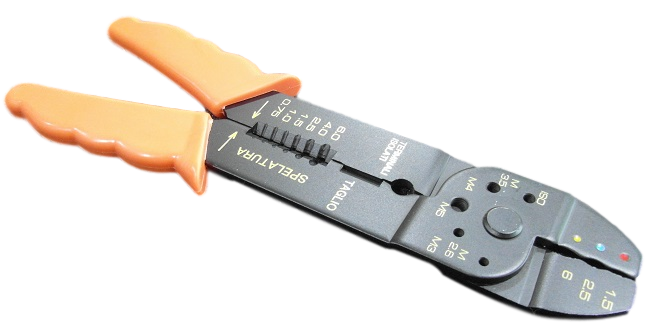 ZARABIARKA DO KABLI
Przygotowanie kabli do montażu w sieciach komputerowych (kable RJ-45).
Zdejmowanie izolacji z przewodów elektrycznych i telekomunikacyjnych
Umożliwia szybkie i precyzyjne zarabianie końcówek kabli.
Zastosowanie – ZARABIARKA DO KABLI
Używaj narzędzia zgodnie z jego przeznaczeniem.
 Sprawdź stan techniczny narzędzia przed użyciem (ostrza, uchwyt).
Unikaj wkładania rąk w obszar cięcia narzędzia. 
Pracuj w dobrze oświetlonym miejscu, aby zapewnić precyzję.
Przechowuj narzędzie w suchym miejscu, aby zapobiec korozji.
Zasady BHP – ZARABIARKA DO KABLI
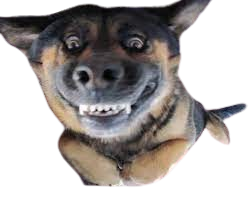 Koniec
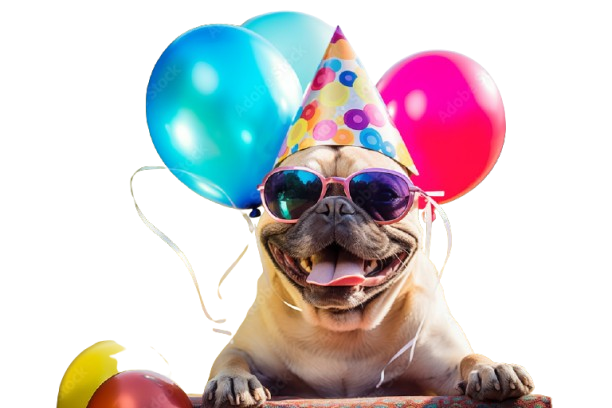 Dziekuje za uwagę pozdrawiam
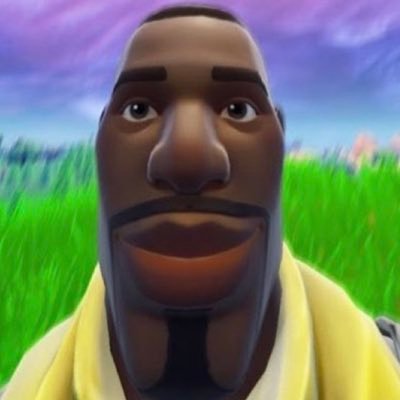